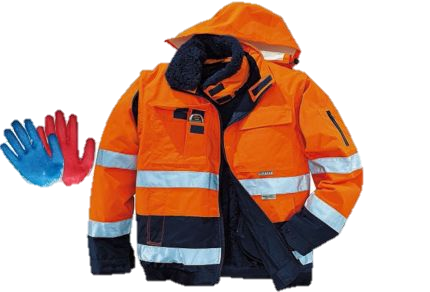 средствам индивидуальной защиты
специальная одежда, специальная обувь и другие средства индивидуальной защиты
СИЗ – спецодежда, спецобувь и другие средства индивидуальной защиты, используемые для предотвращения или уменьшения воздействия на работников вредных и (или) опасных производственных факторов, а также для защиты от загрязнения.
средствам индивидуальной защиты
изолирующие костюмы,
 средства защиты органов дыхания, 
средства защиты рук,
 средства защиты головы,
 средства защиты лица,
 средства защиты органа слуха,
 средства защиты глаз, 
предохранительные приспособления).
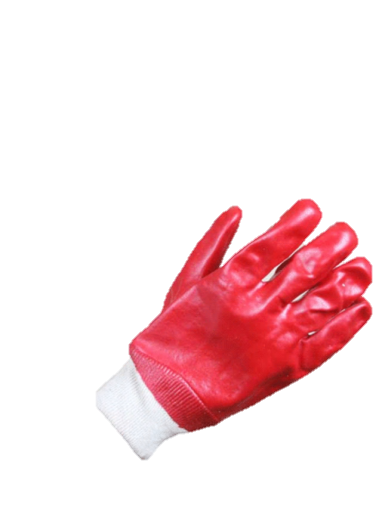 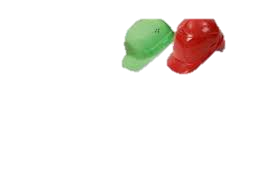 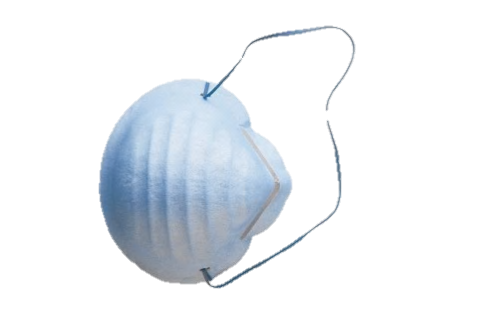 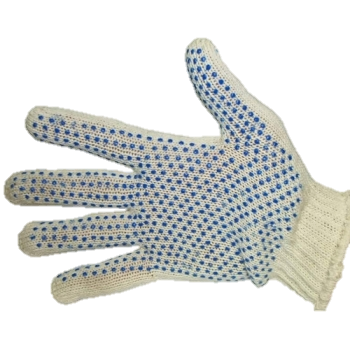 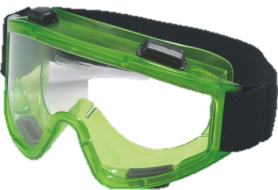 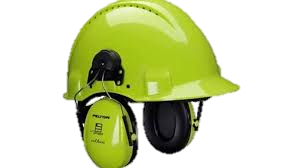 средствам индивидуальной защиты
Правила выдачи средств индивидуальной защиты
Приказ Минздравсоцразвития РФ
 от 01.06.2009 N 290н.
Типовые нормы бесплатной выдачи специальной одежды, специальной обуви и других средств индивидуальной защиты работникам, классифицируются по видам экономической деятельности.
Приказ Минтруда России от 09.12.2014 N 997н
Постановление Минтруда РФ от 31.12.1997 N 70
Постановление Минтруда РФ от 31.12.1997 N 70
Постановление Минтруда РФ от 29.12.1997 N 68
Приказ Минздравсоцразвития РФ от 16.07.2007 N 477
Приказ Минздравсоцразвития РФ от 22.06.2009 N 357н
Приказ Минздравсоцразвития РФ от 18.06.2010 N 454н
Постановление Минтруда РФ от 30.08.2000 N 63
Приказ Минздравсоцразвития РФ от 03.10.2008 N 543н
Обеспечение работников спецодеждой
Обеспечить информирование работников о порядке выдачи и  полагающихся им  в соответствии  типовыми нормами  СИЗ.
 
Назначить Ответственных за выдачу спецодежды, спецобуви и средств индивидуальной защиты 

Фиксировать записью в личной карточке учета выдачи спецодежды.
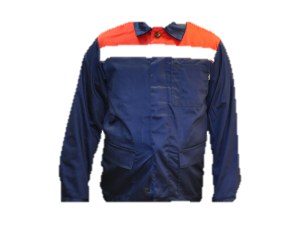 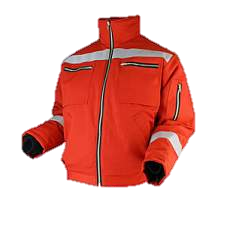 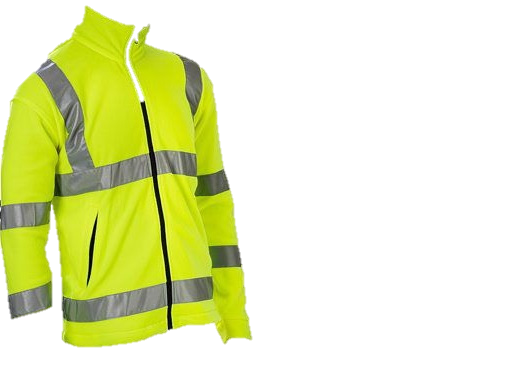 Обеспечение работников спецодеждой
Составление списков:
 с учетом численности рабочих (мужчин и женщин).
указанием наименования спецодежды, спецобуви, размеров, роста, а для предохранительных поясов – типоразмеров.

Приобретение СИЗ - за счет средств работодателя
СИЗ должны иметь декларацию о соответствии и (или) сертификат соответствия
Соответствие  полу, росту, размерам, работника, а также характеру и условиям выполняемой ими работы.
Приобретение и выдача работникам  СИЗ, не имеющих декларации о соответствии и (или) сертификата соответствия, либо имеющих декларацию о соответствии и (или) сертификат соответствия, срок действия которых истек, не допускается.
Обеспечение работников спецодеждой
При выдаче СИЗ, применение которых требует от работников
практических навыков:
респираторы,
 противогазы, 
предохранительные пояса и др., 

Работодатель обеспечивает:
проведение инструктажа работников о правилах применения
Исправность
 организует тренировки по их применению.
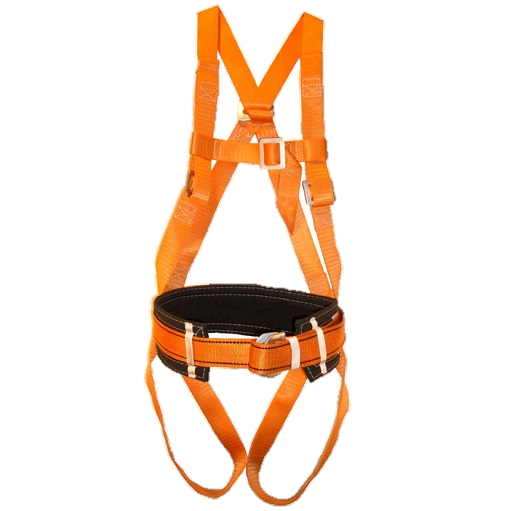 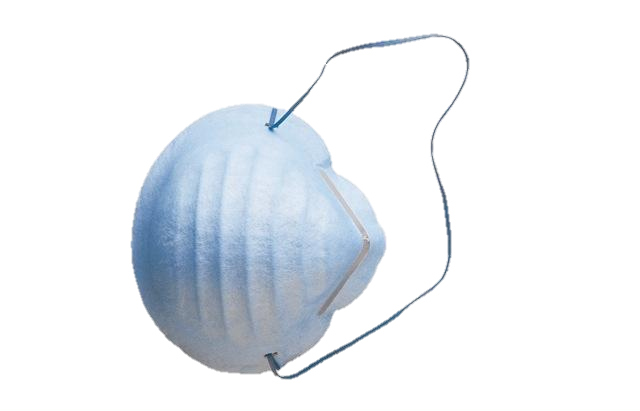 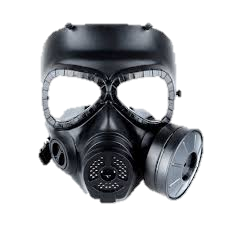 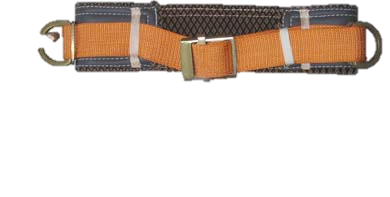 Обеспечение работников спецодеждой
Работодатель  несет ответственность за своевременную и в полном объеме выдачу работникам, прошедших в установленном порядке сертификацию или декларирование соответствия СИЗ.
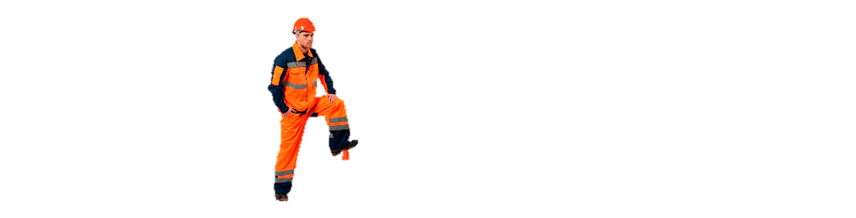 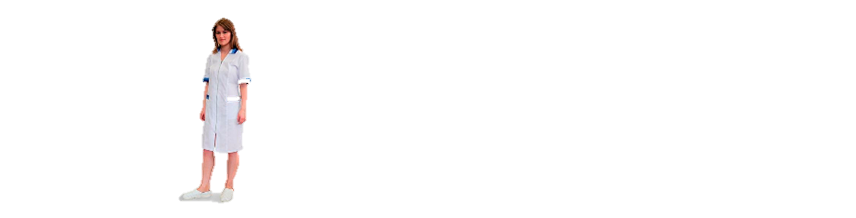 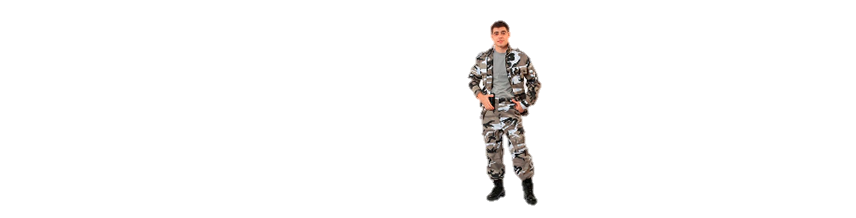 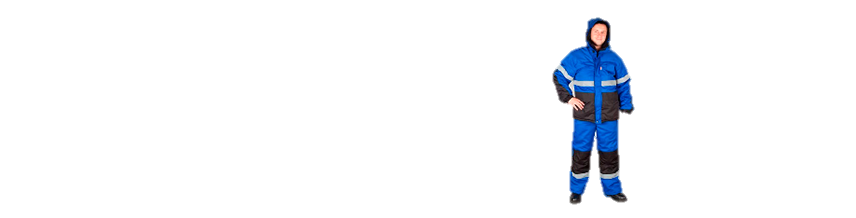 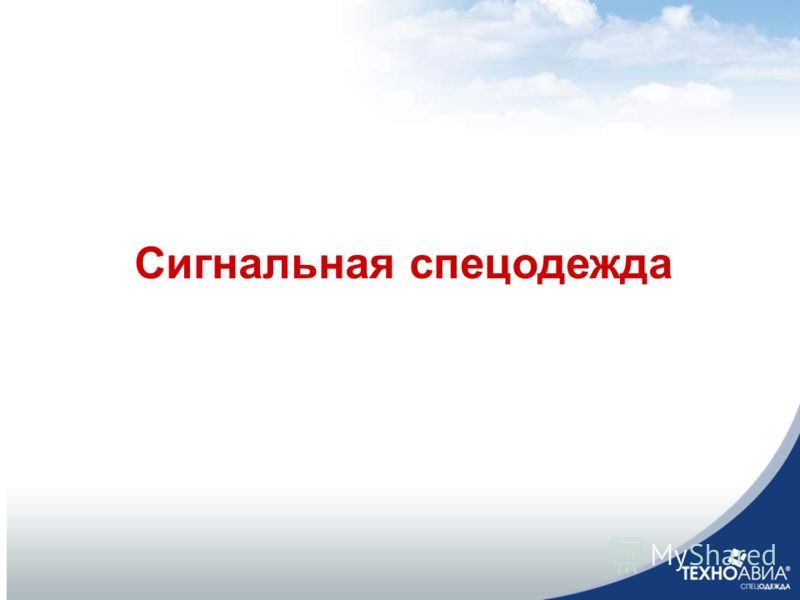 Сигнальная одежда
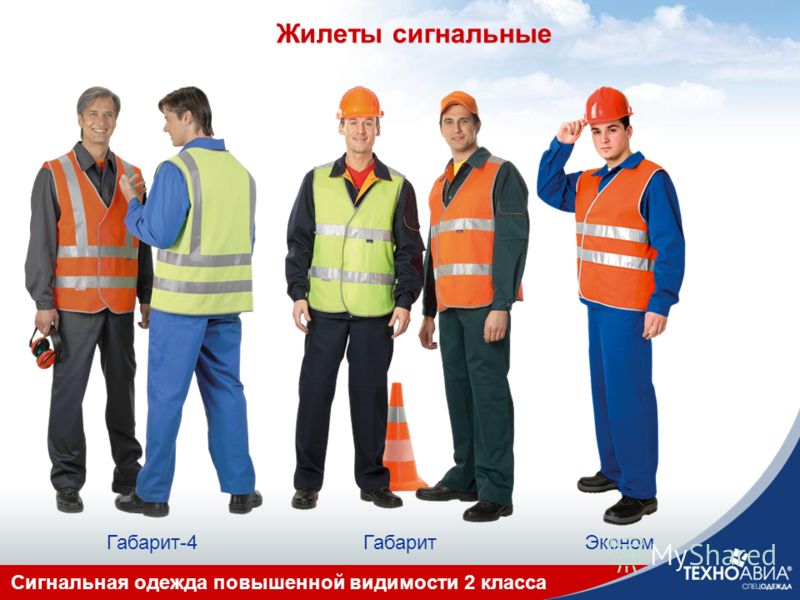 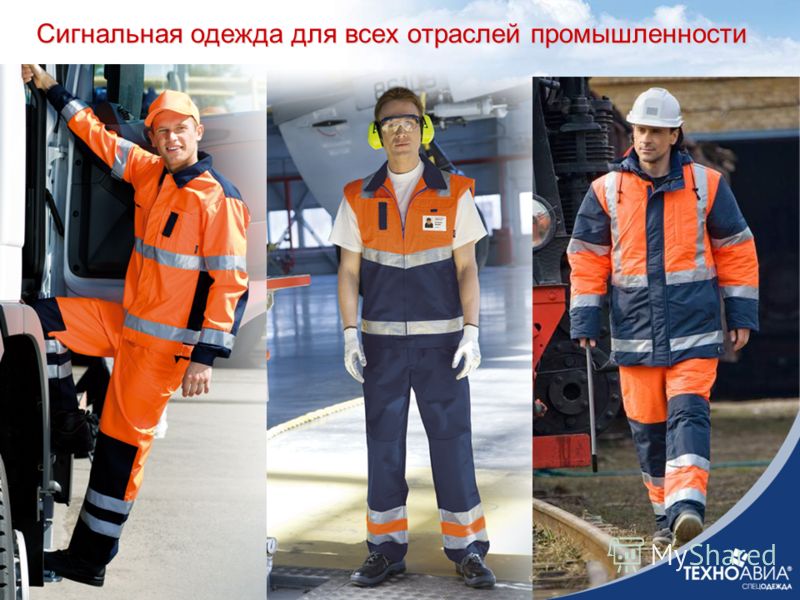